QUEM É LUIZ MENDES?
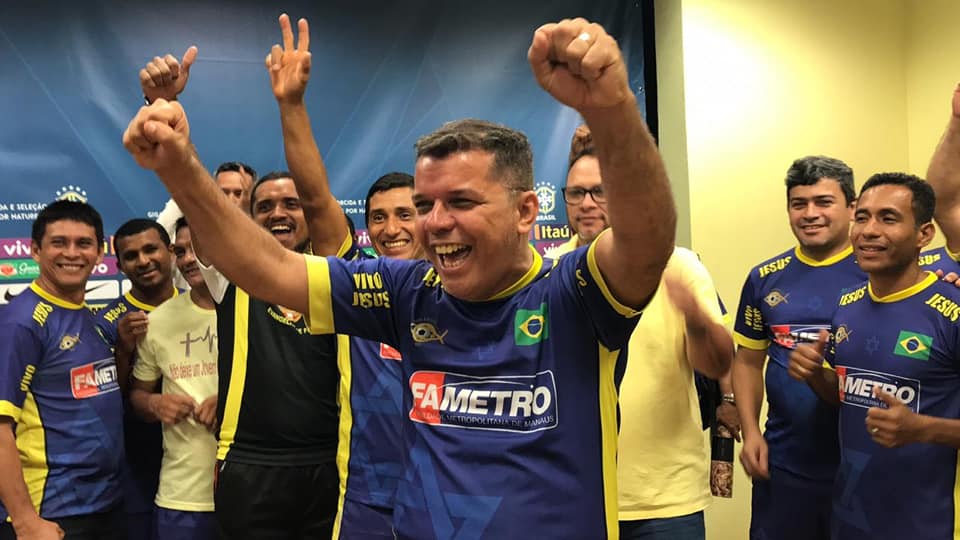 Brasileiro, casado, pai, sonhador, critão, motorista de ônibus.
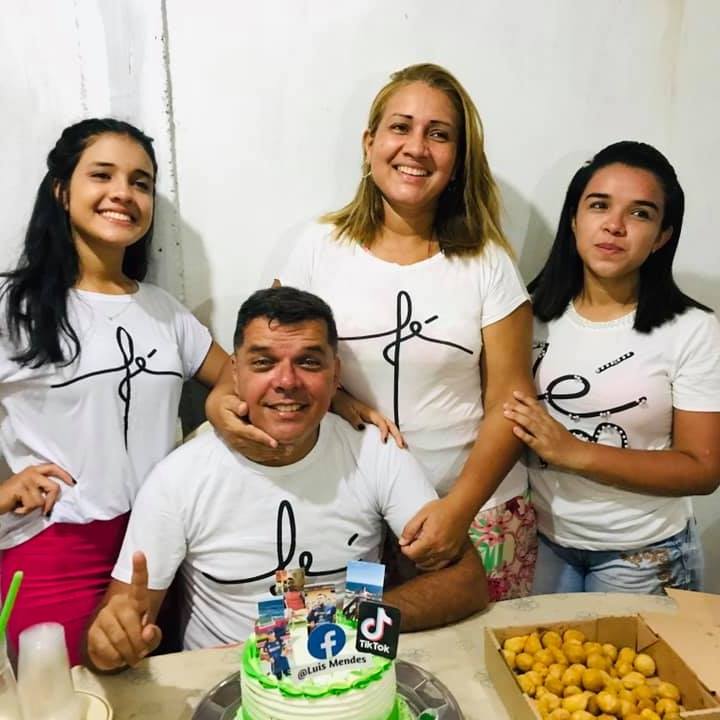 Motorista, que sempre lutou por seus direitos.
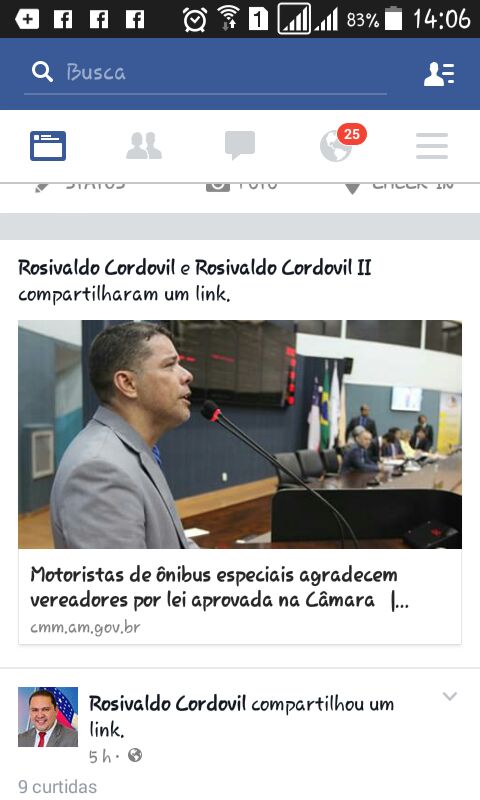 Em 2013, ele montou sua primeira escolinha, no distrito cacau pirêra.
Treinava as crianças com abadá de carnaval, sem muitas condições, seguiu em frente .
VIROU ATÉ MANCHETE DE JORNAL!!!
Faz até hoje, diversas ações sociais, sem interesse nenhum, apenas em ajudar o próximo.
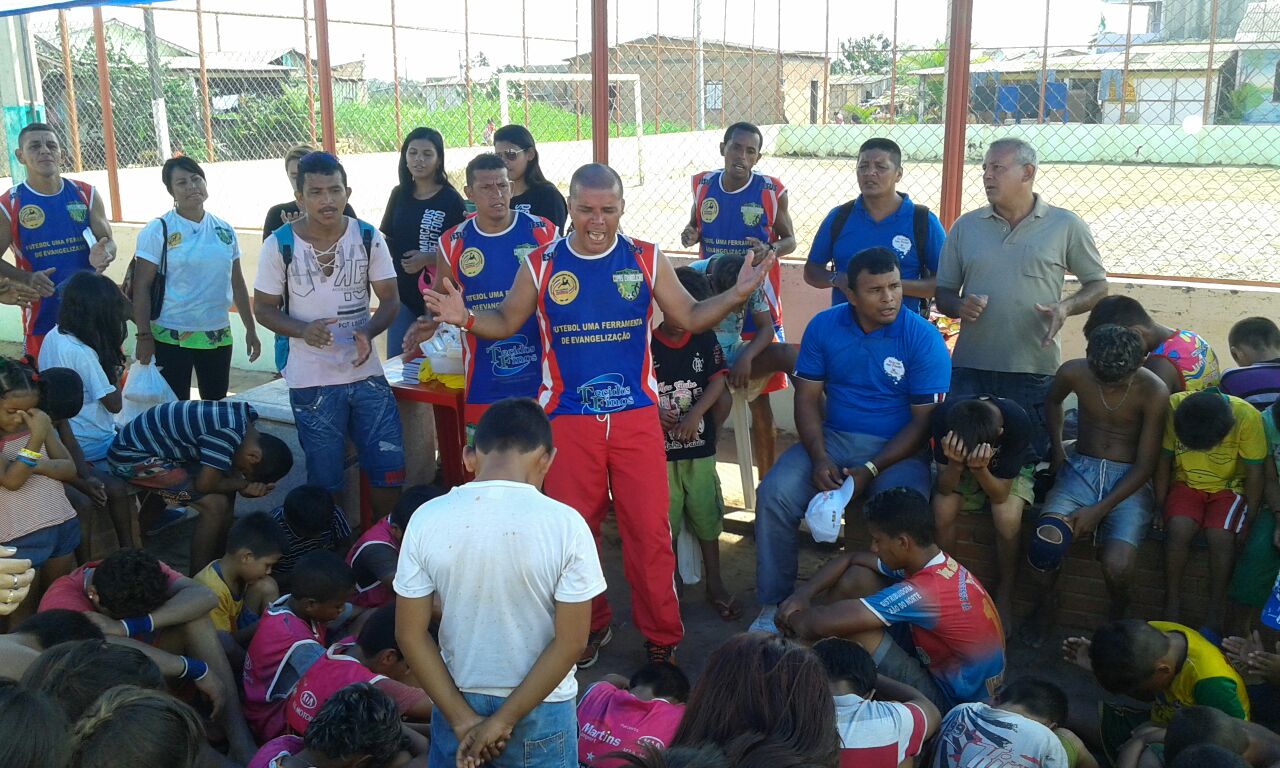 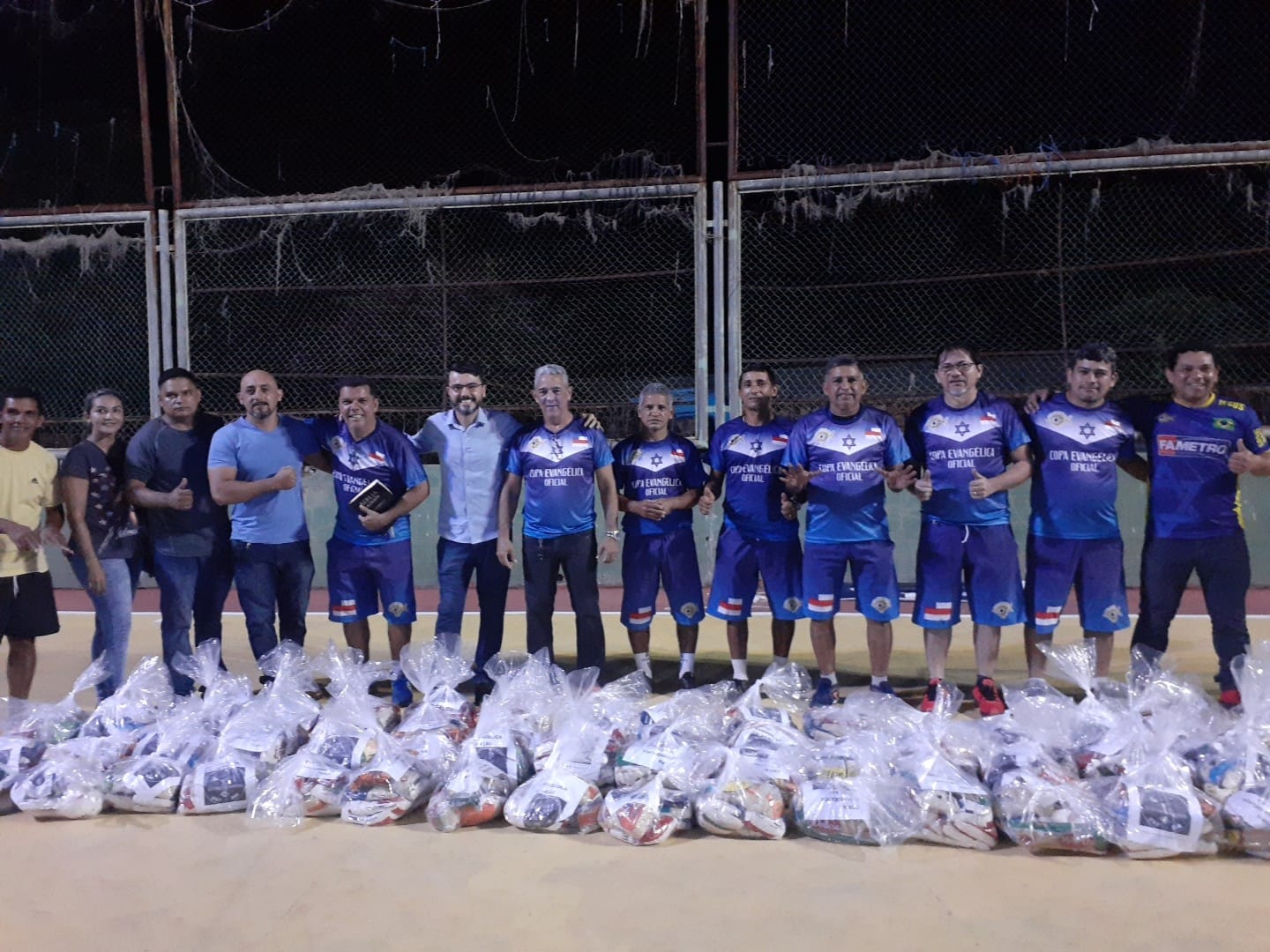 Missionário Luiz Mendes, sempre quis realizar o seu projeto dentro da arena da amazônia.
Evangelizando, está rodando o mundo.
Salvador,Bahia
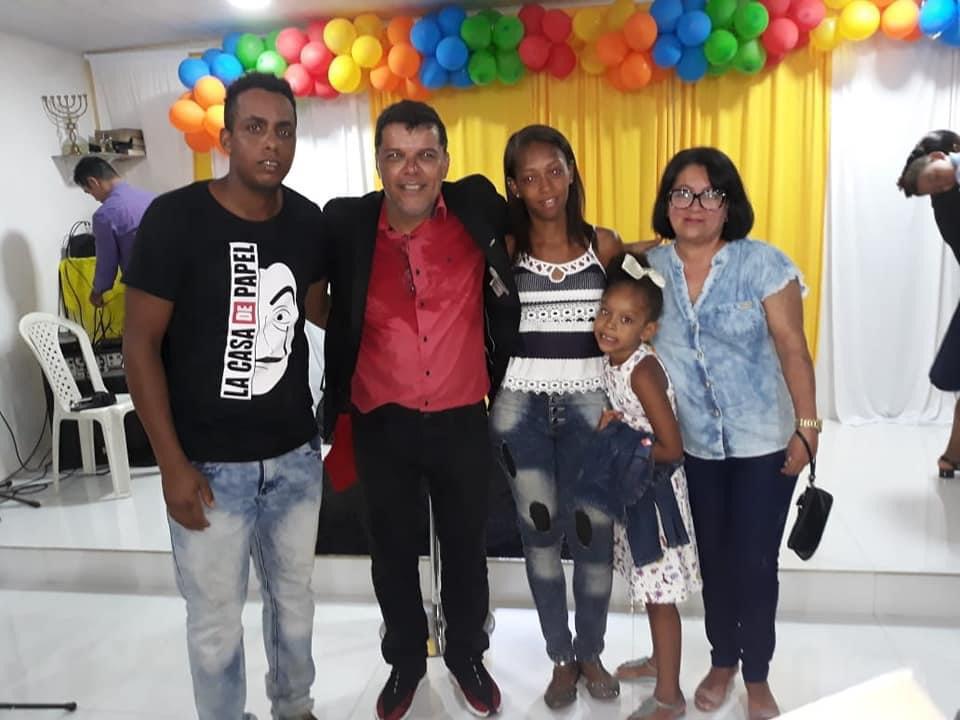 Fazer o bem e falar do amor de Deus já é uma de suas características.
Recife, Pernambuco.
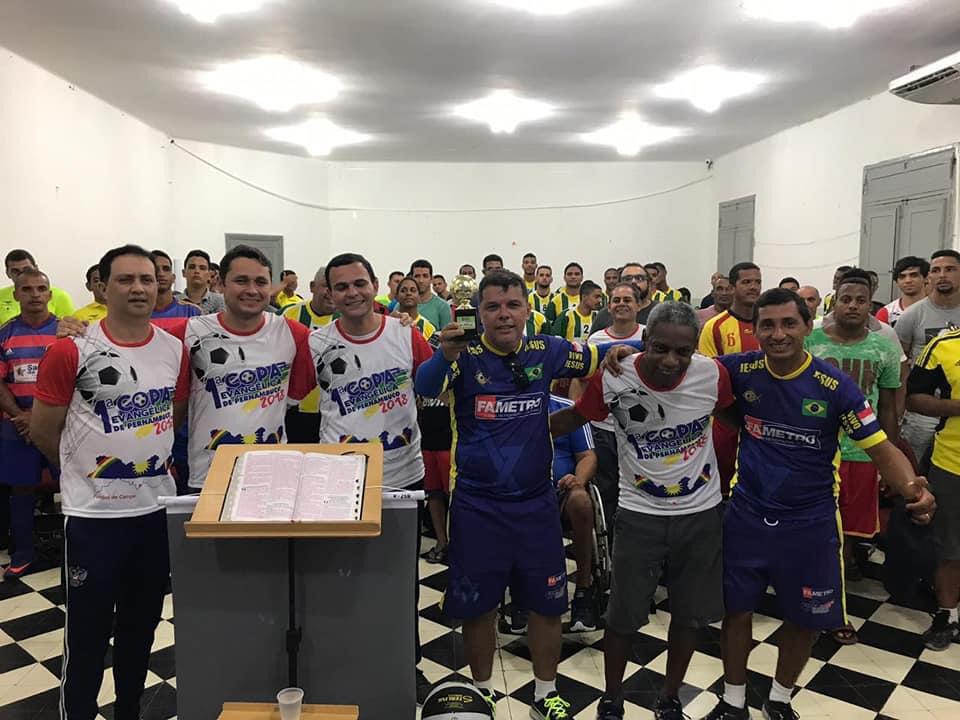 Um índio, que chegando em Portugal, foi surpreendido com uma vida aceita para Jesus.
Portugal
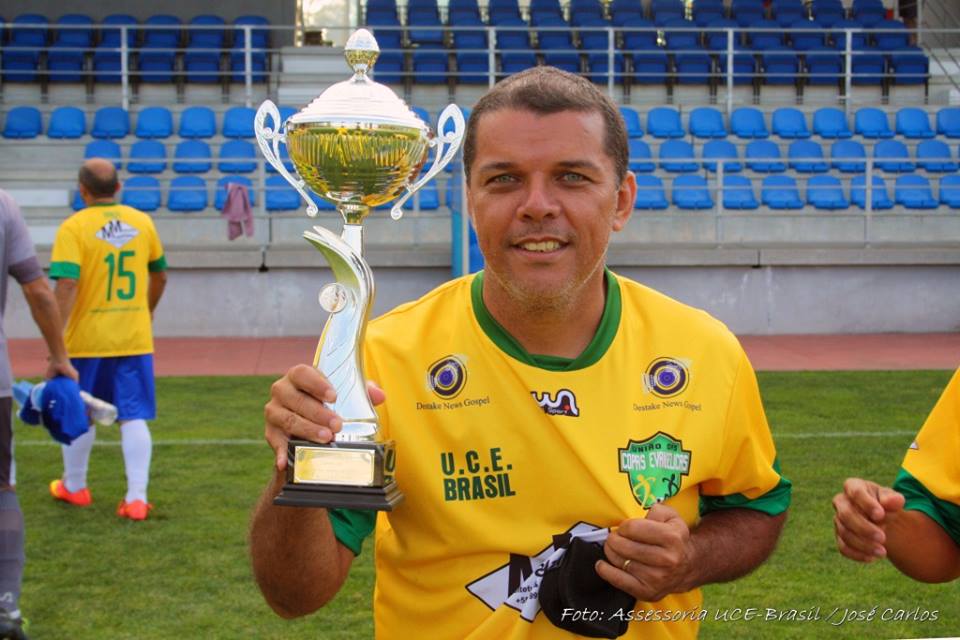 Lembra do homem sonhador?
Contamos com o seu apoio!